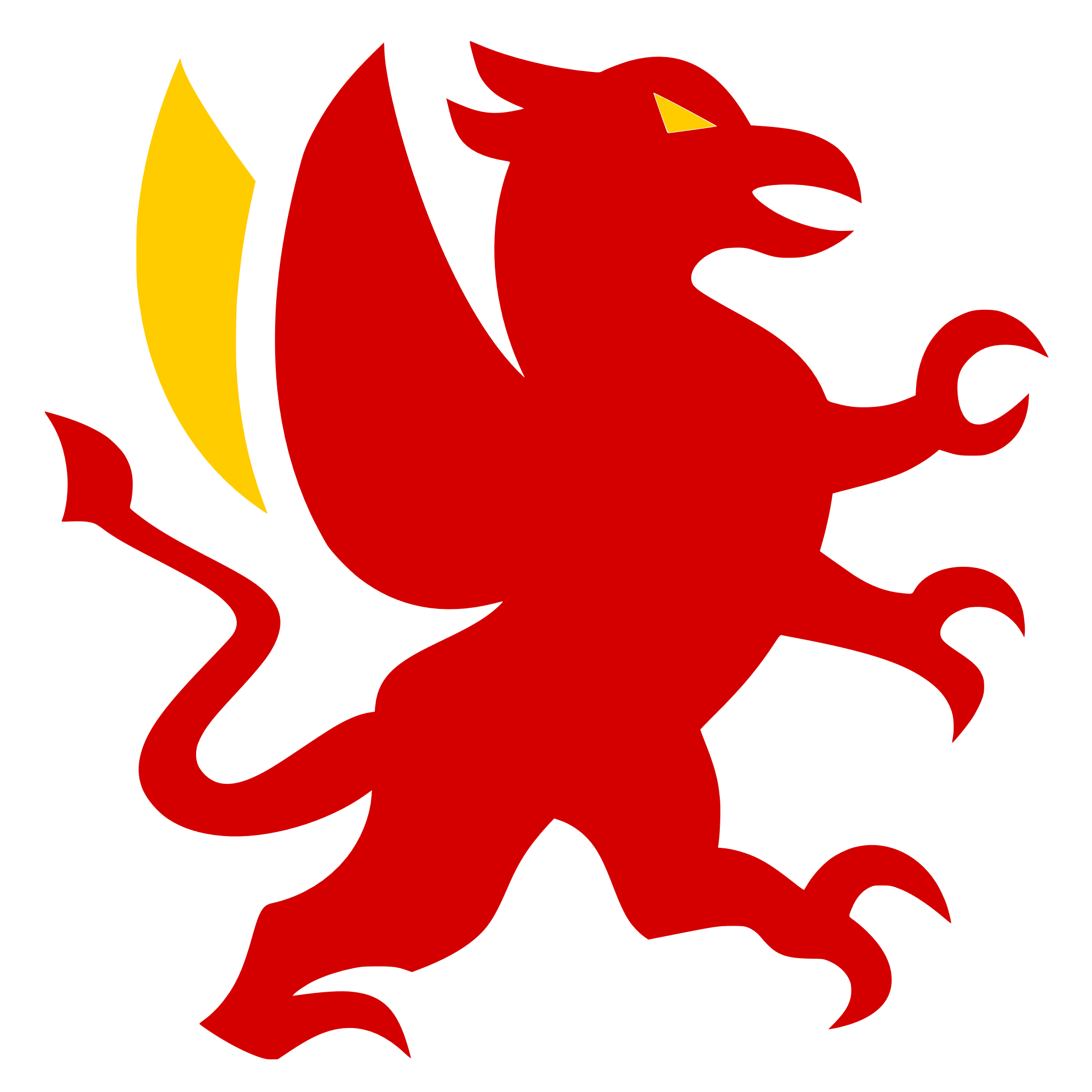 Gryff: Unifying Consensus and Shared Registers
Matthew Burke                   Audrey Cheng        Wyatt Lloyd
                Cornell University                            Princeton University
1
Applications Rely on Geo-Replicated Storage
Fault tolerant: data is safe despite failures
Client
2
Applications Rely on Geo-Replicated Storage
Fault tolerant: data is safe despite failures
Linearizable: intuitive for application developers
≡
3
Linearizable Replicated Storage Systems
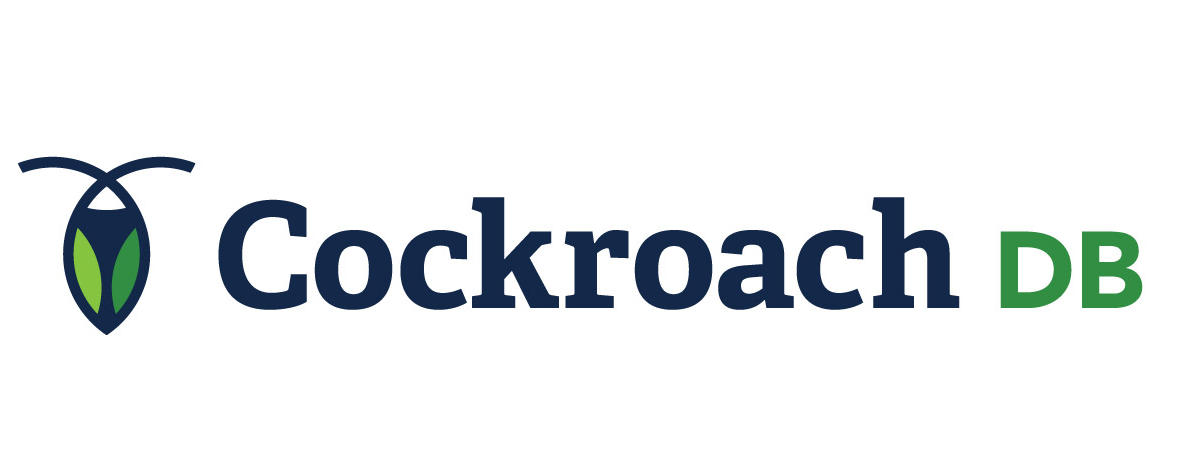 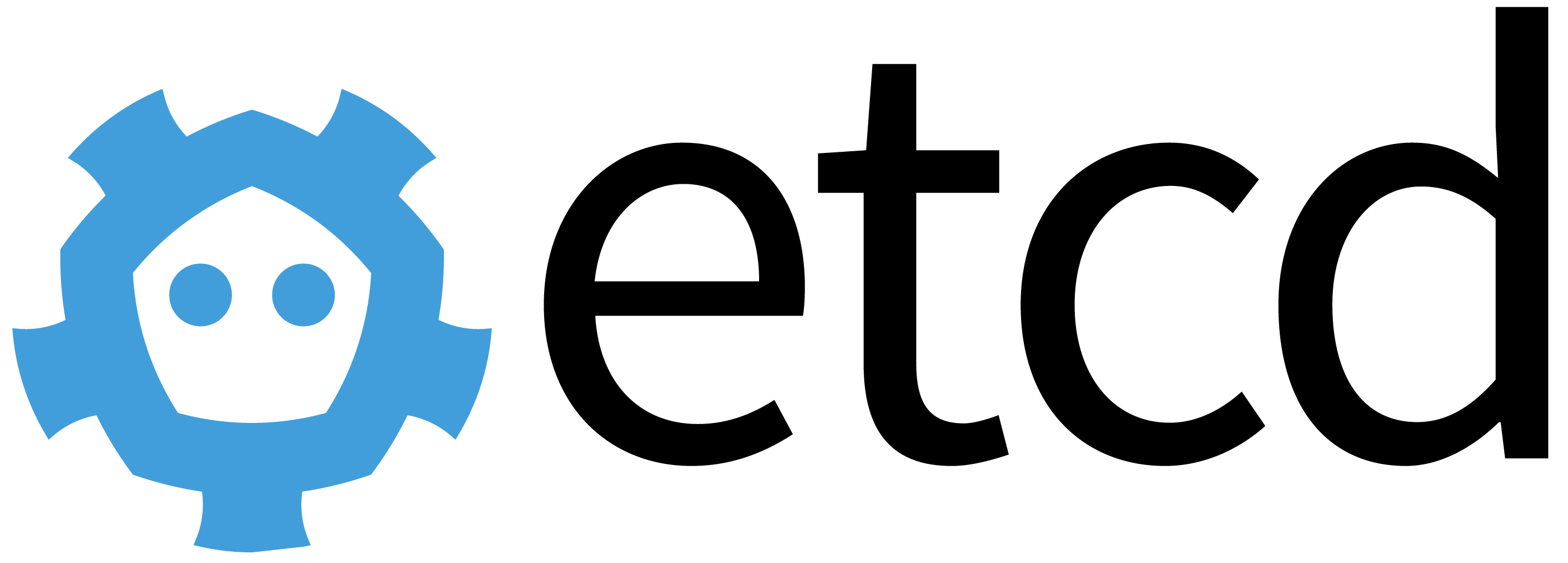 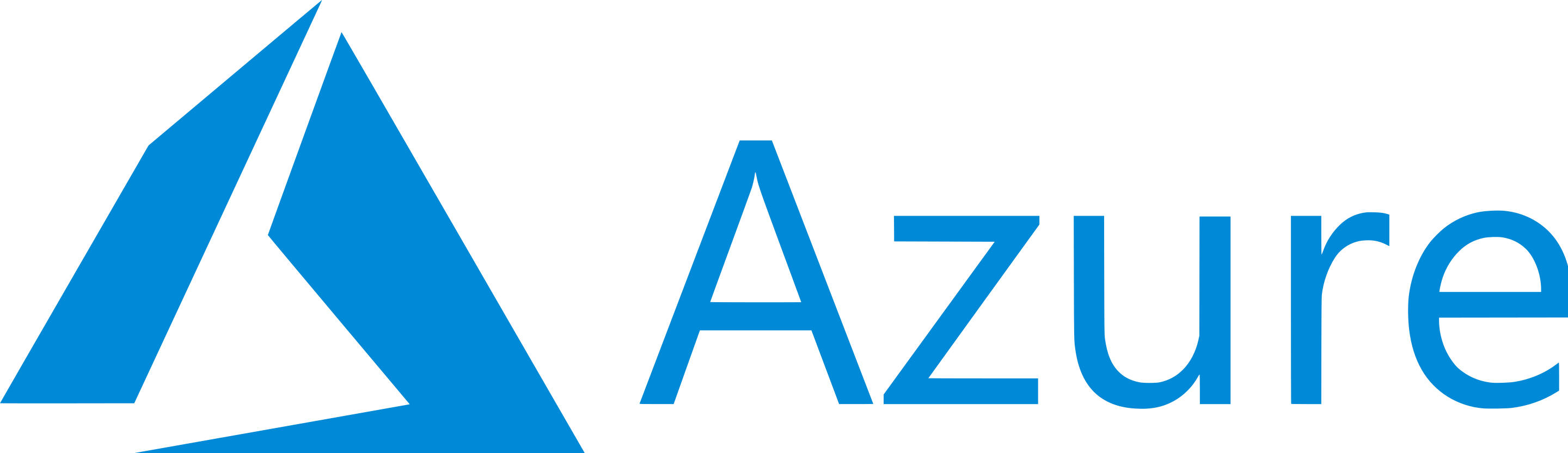 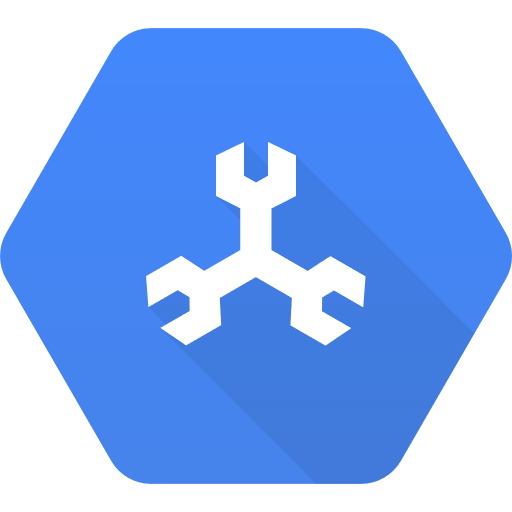 Cloud Spanner
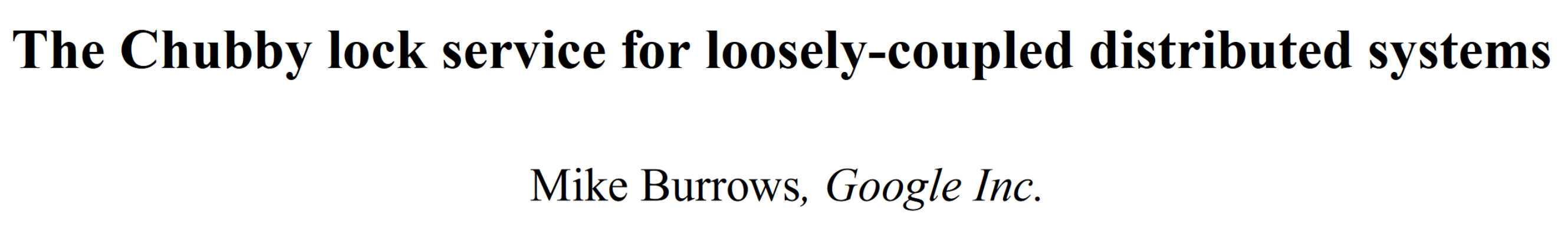 4
Status Quo: Consensus or Shared Registers
Given the desire for fault tolerance and linearizability
Unify consensus and shared registers?
5
Consensus & State Machine Replication (SMR)
Generic interface: Command(c(.))
Stable ordering: all preceding log positions are assigned commands
Used in etcd, CockroachDB, Spanner, Azure Storage, Chubby
c1
c2
c3
c4
6
SMR Requires Stable Order
Allow for strong synchronization primitives like read-modify-writes
High tail latency in practice (e.g., by serializing through a leader)
7
Shared Registers
Simple interface: Read()/Write(v)
Unstable ordering: total order without pre-defined positions
Similar to Cassandra, Dynamo, Riak
w1
w2
w3
w4
<
<
<
<
<
w5
8
Shared Registers Use Unstable Order
Cannot implement strong synchronization primitives [Herlihy91]
Flexibility of unstable order provides favorable tail latency
9
Shared Objects: Interface for Unification
Interface: Read()/Write(v)/RMW(f(.))
RMW(f(.))  read base v, compute new value f(v), write f(v)
Examples: etcd, Redis, BigTable
Unify consensus and shared registers?
RMWs with low read tail latency?
10
Consensus-after-Register Timestamps (Carstamps)
w1
w2
w3
w5
w4
<
<
<
<
<
Unstable Order
w6
Stable
Order
rmw1
rmw3
rmw4
rmw2
11
Carstamps
Tuple with three fields: (ts, id, rmwc)
ts and id basis for unstable ordering of writes
rmwc is set to 1 greater than rmwc of base to ensure stable ordering
w1
w2
<
(3,1,0)
(4,1,0)
rmw3
rmw1
(4,1,1)
(3,1,1)
rmw2
(3,1,2)
12
Gryff Unifies Consensus and Shared Registers
Only uses consensus when necessary, for strong synchronization
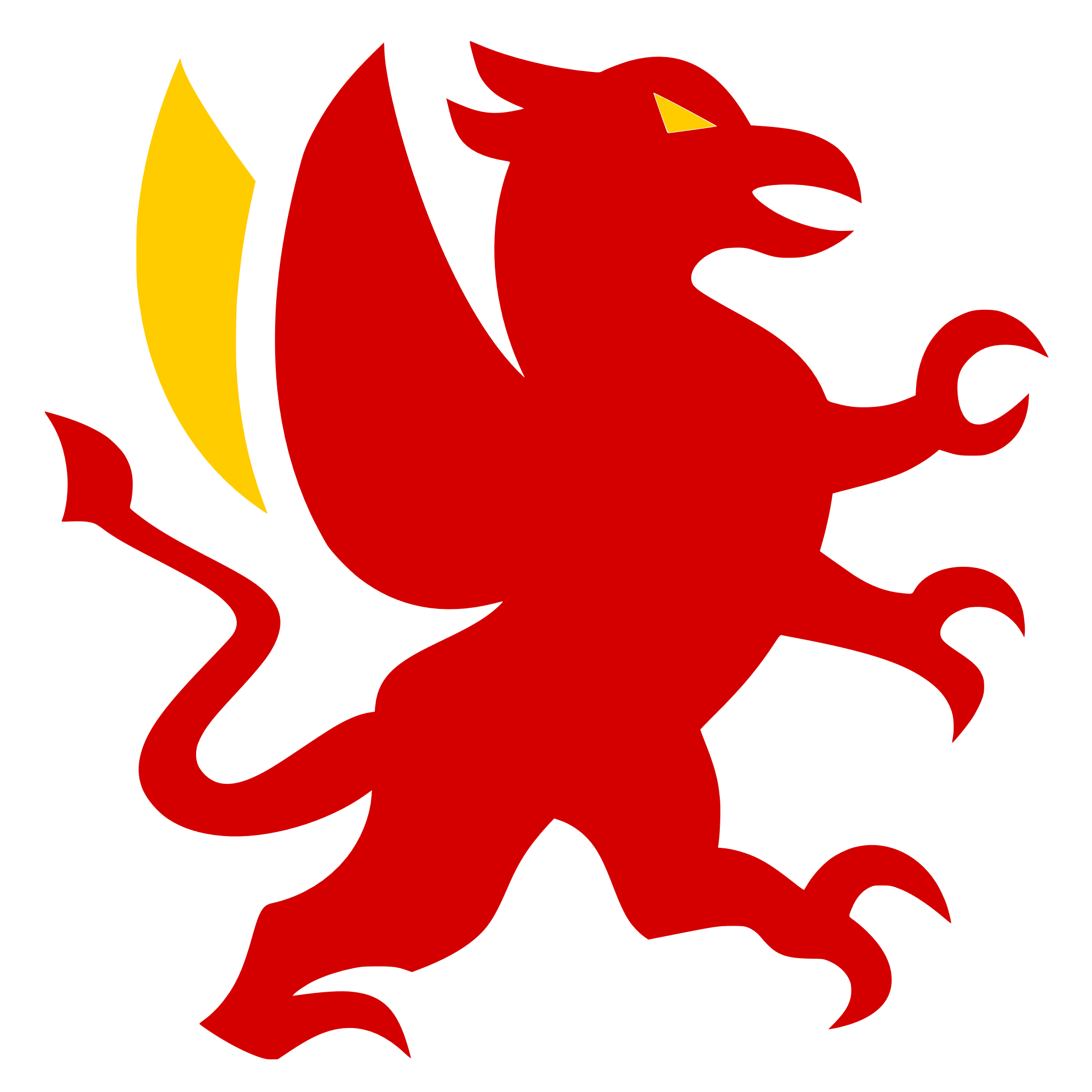 13
Gryff Design
Combine multi-writer [LS97] ABD [ABD95] & EPaxos [MAK13]
Modifications needed for safety:
Carstamps for proper ordering
Synchronous Commit phase for rmws
Modifications for better read tail latency:
Early termination for reads (fast path)
Proxy optimization for reads (fast path more often)
See the paper for details!
14
Gryff in Action
w1
 (3,1,0)
c1
Write1Reply (1,0,0)
Writes always terminate in 2 phases
(2,3,0)
Write1
(2,3,0)
(1,0,0)
(2,3,0)
15
Gryff in Action
w1
 (3,1,0)
c1
Writes always terminate in 2 phases
Write2 (3,1,0)
(2,3,0)
(1,0,0)
(3,1,0)
(3,1,0)
(2,3,0)
16
Gryff in Action
c1
PreAccept (3,1,0)
PreAcceptOK (3,1,0)
Writes always terminate in 2 phases
RMW carstamps directly after base
rmw1
RMW
(3,1,0)
(3,1,0)
(2,3,0)
c2
17
Gryff in Action
c1
Commit (3,1,0)
Executed (3,1,1)
Writes always terminate in 2 phases
RMW carstamps directly after base
rmw1
 (3,1,1)
(3,1,0)
(3,1,1)
(3,1,1)
(2,3,0)
(3,1,0)
c2
18
Gryff in Action
r
 (3,1,1)
c1
Read1Reply (3,1,1)
Read1
Writes always terminate in 2 phases
RMW carstamps directly after base
Read
(3,1,1)
(3,1,1)
(2,3,0)
Reads often terminate in 1 phase
c2
19
Evaluation
Relative to state-of-the-art-consensus protocols:
How do Gryff’s read/write protocols affect read tail latency?
What is the latency distribution of Gryff’s reads, writes, and rmws?
What maximum throughput does Gryff achieve?
How does Gryff perform in tail-at-scale workloads?
20
Evaluation
Relative to state-of-the-art-consensus protocols:
How do Gryff’s read/write protocols affect read tail latency?
What is the latency distribution of Gryff’s reads, writes, and rmws?
What maximum throughput does Gryff achieve?
How does Gryff perform in tail-at-scale workloads?
21
Evaluation Setup
Geo-replication with 3 regions






Baselines: MultiPaxos (industry standard), EPaxos (leaderless)
72ms
88ms
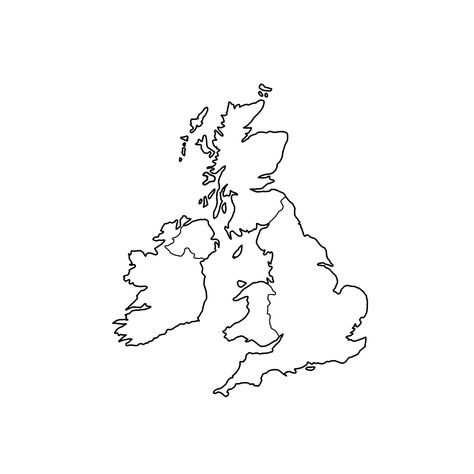 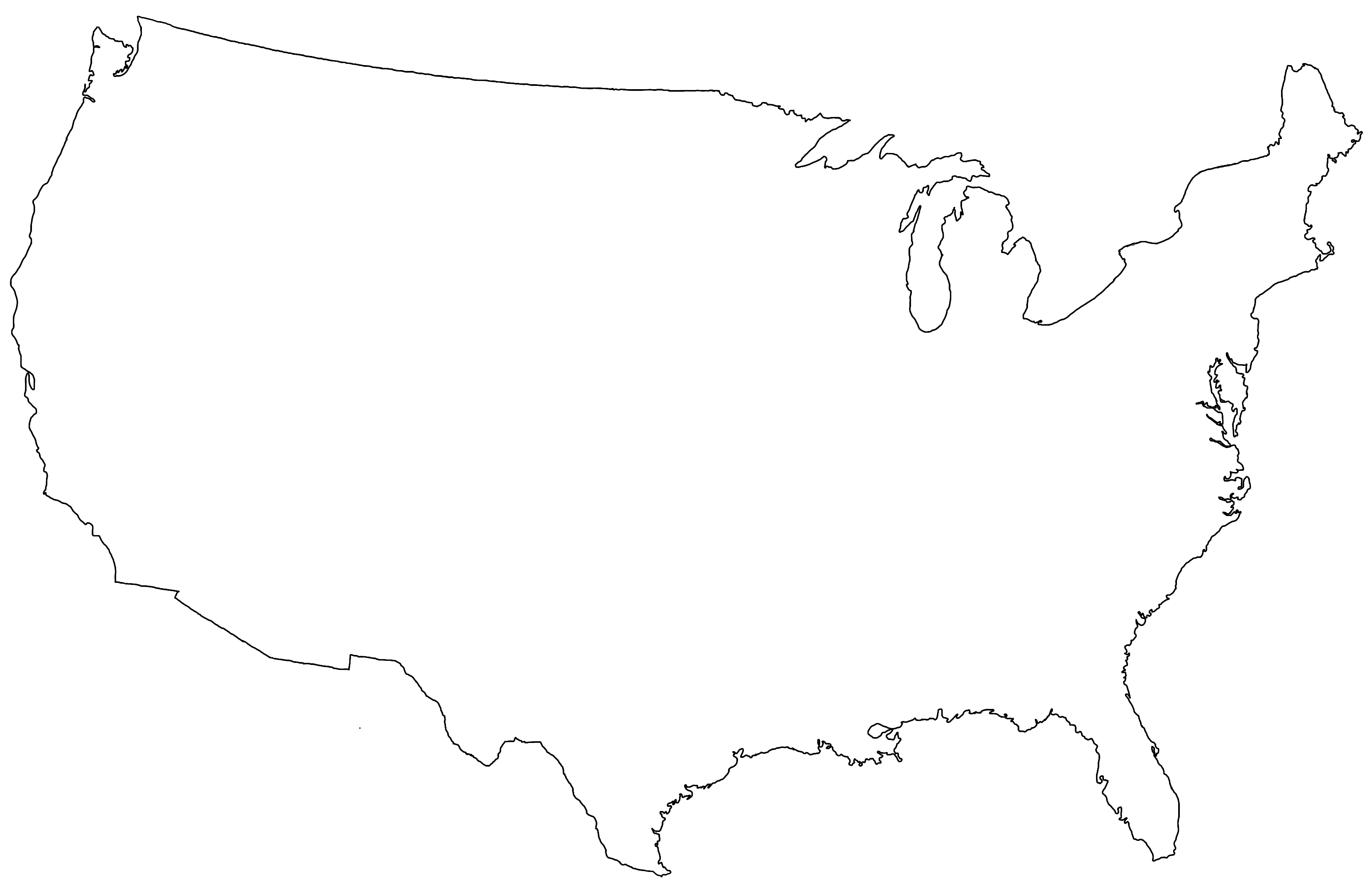 not-to-scale ocean
22
Read Tail Latency (94.5% R, 4.5% W, 1% RMW, 25% Conflicts)
23
Read Tail Latency (94.5% R, 4.5% W, 1% RMW, 25% Conflicts)
serializing through far-away leader
24
Read Tail Latency (94.5% R, 4.5% W, 1% RMW, 25% Conflicts)
delaying reads that conflict with concurrent writes
25
Read Tail Latency (94.5% R, 4.5% W, 1% RMW, 25% Conflicts)
1 round to nearest majority in tail
26
Summary
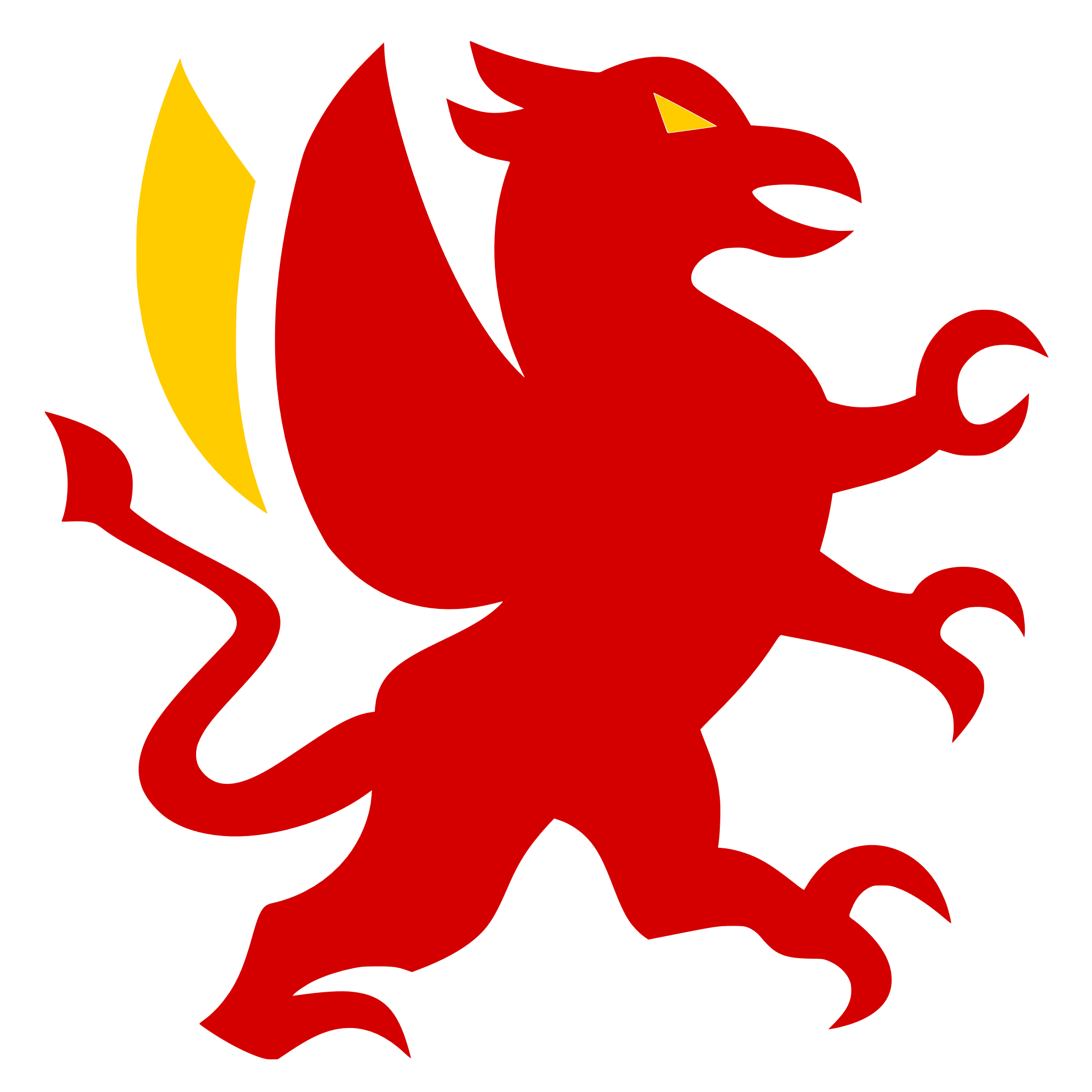 Consensus: strong synchronization w/ high tail latency                                                          Shared registers: low tail latency w/o strong synchronization

Carstamps stably order read-modify-writes within a more efficient unstable order for reads and writes

Gryff unifies an optimized shared register protocol with a state-of-the-art consensus protocol using carstamps

Gryff provides strong synchronization w/ low read tail latency
27
28
Image Attribution
Griffin by Delapouite / CC BY 3.0 Unported (modified)
etcd
CockroachDB
Spanner by Google / CC BY 4.0
29